Борщівський районний будинок дитячої творчості







Презентація 
          музичного 
                       керівника 
 Дунець
            Антоніни 
                          степанівни
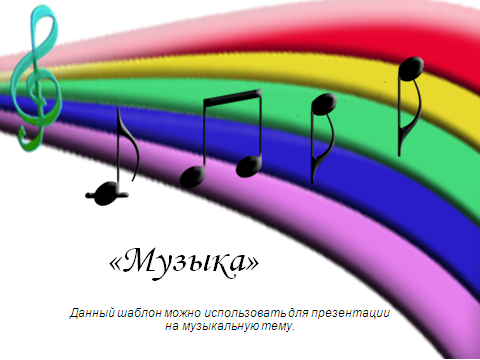 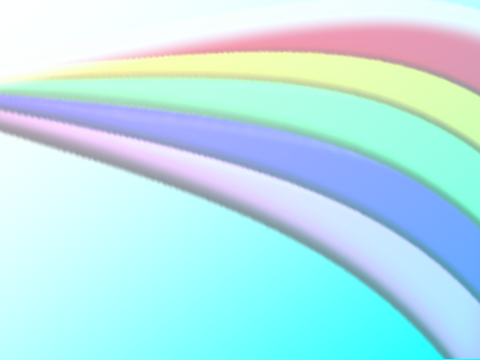 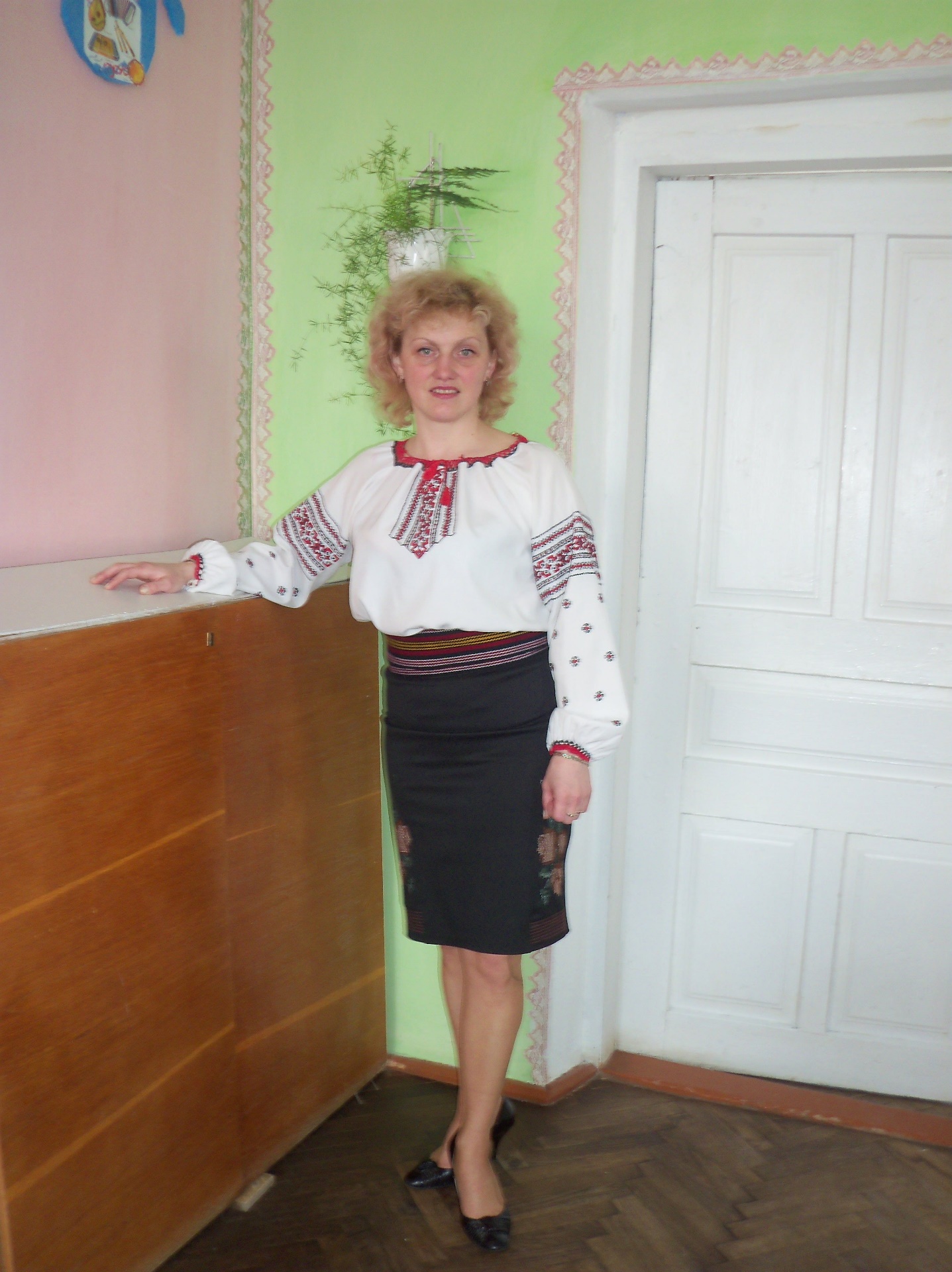 Дунець
     Антоніна 
    Степанівна
керівник вокального гуртка
педагогічний стаж 22 роки
Педагогічне кредо
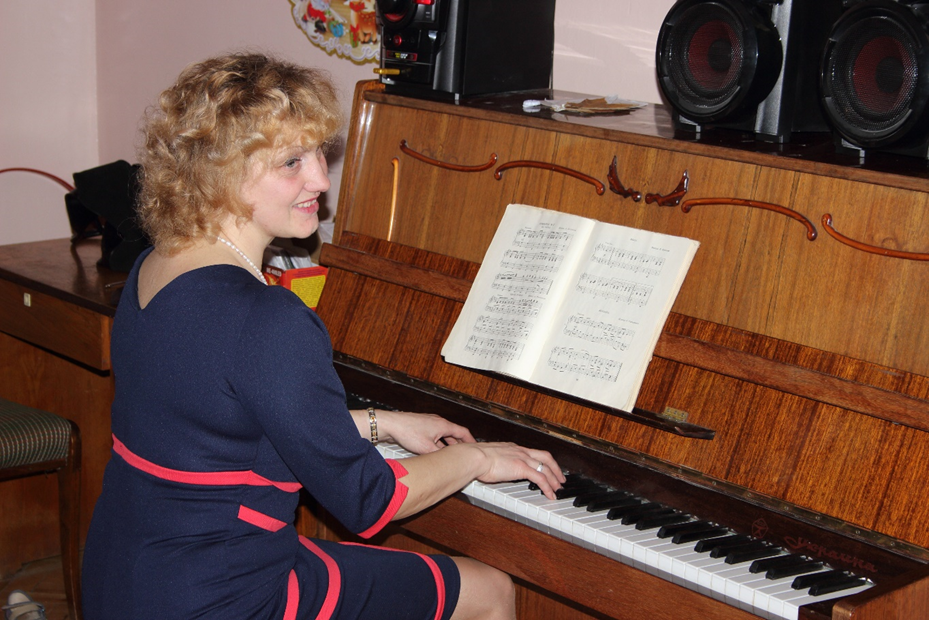 Роби добро й добро стократ вернеться
Освіта
1989 рік -
Закінчила Борщівську  загальноосвітню школу 
1993рік -
Закінчила Чортківське педагогічне училище
за спеціальністю « Музичне виховання»
Підвищення професійного рівня
 2006, 2010,2014роки -
Проходила курси підвищення кваліфікації  
при Тернопільському обласному  комунальному інституті  післядипломної освіти педагогічних працівників
Мої захоплення та інтереси
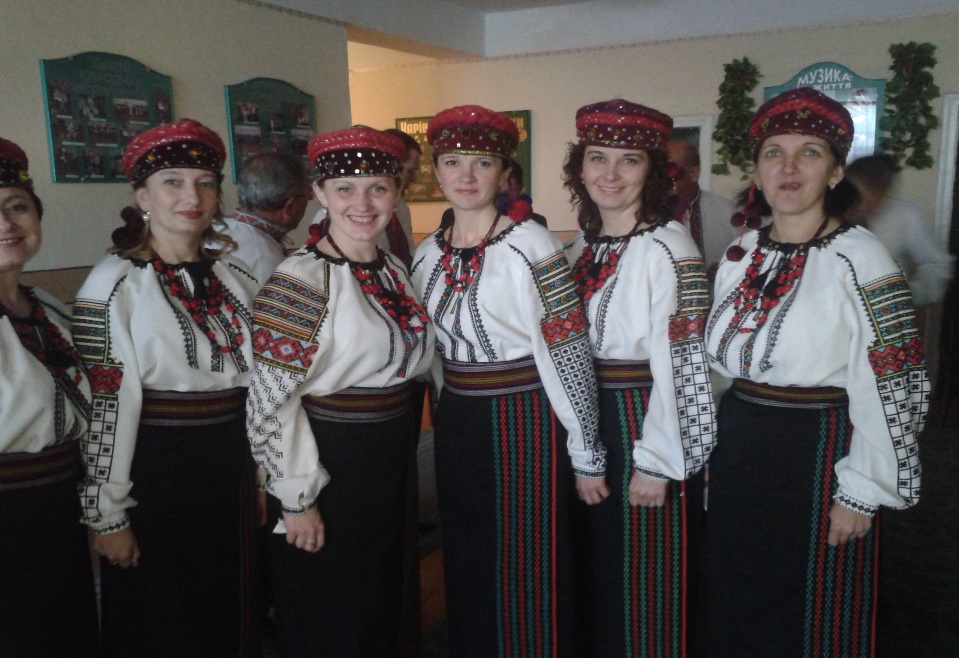 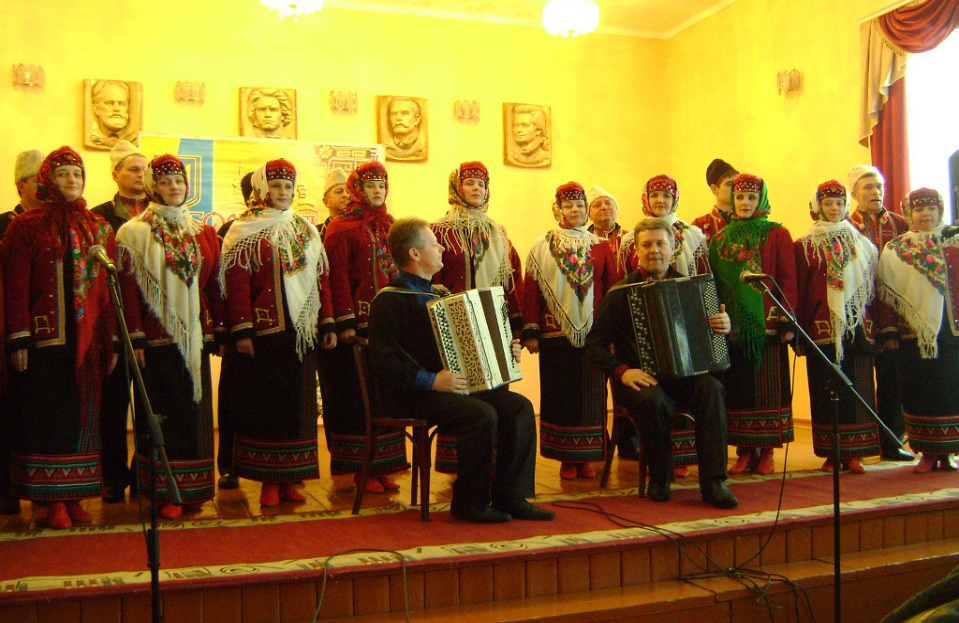 Досвід роботи в освітніх закладах

1993- 1994 роки 
Пилатківська загальноосвітня школа, вчитель музики і співів, культорганізатор

1994 - по даний час акомпаніатор Борщівського районного будинку дитячої творчості
.
Визначила для себе формулу успіху:
           «Учитись легко, коли вчитись цікаво».
 В основу  роботи   покладаю такі ідеї:
       1) Навчання буде легким, якщо виклад матеріалу стане для дітей цікавим, захоплюючим відрізком життя, сповненим яскравих образів.
        2) «Учень — це не посудина, яку треба заповнити, учень — факел, який треба запалити» (стародавня мудрість).
     3) Заняття повинні бути насичені практичною діяльністю та наочністю.
Основні  завдання:- формування навичок співочої установки;- різнобічний розвиток вокально-хорового слуху- розвиток мислення;-формування музичної пам'яті;-формування навичок співочої емоційності, співочої    виразності;-розвиток співочого дихання;
Мета:
- розвиток співочого дихання;
- розширення діапазону голосу;
- спів без супроводу;
- спів в ансамблі (злагоджено, врівноважено).
Види занять
Традиційні
Нетрадиційні
Заняття-концерт
Мистецькі виступи
Заняття-узагальнення
Конкурси
Концерт-експромт
Творчі звіти
Здивуй
Нотні оцінки
Цікаві прийоми
Дитяче журі
Роби як я
Навчи іншого
Кредит довіри
Прогнозований результат
Методи і прийоми інтерактивного навчання
Ланцюжок
Мікрофон
Аукціон
Брейн-ринг
Дебати
Дзеркало
Структурні компоненти вокального заняття
Музичне сприймання та аналіз твору
Виконання пісень
Елементарне музикування
Пластична імпрвізація та фізкультхвилинки
Засвоєння елементарних музичних понять і термінів
Вокальна імпровізація та композиція
Основні базові розділи гурткового заняття, як шлях до успіху
Організаційна частина
Підсумок, домашнє завдання
Розспівка, навчально-тренувальний матеріал
Закріплення, відпрацювання вмінь і навичок
Подача  нового матеріалу
Сходинки 
       послідовності 
     розвитку
   вокальних 
здібностей
Самостійне застосування дітьми вокально – хорових вмінь.
.
Забезпечення практичного застосування дітьми отриманих вмінь та навичок.
Створення гуртка “ДоМіСольки”, з метою поглибленої роботи з дітьми, що мають високий рівень вокальних здібностей.
Впровадження елементів методик Д.Огороднова, В.Ємевлянова, Г.Стуловой, Л.Венгрус в різні види музичної діяльності дітей.
Апробація запозичених та власних ідей щодо вокально – хорової роботи в різних видах музичної діяльності дітей.
Перегляд теоретичних засад вокально – хорової роботи з дітьми різного віку, опрацювання сучасних методик.
Визначення теми та мети поглибленої діяльності з дітьми відповідно вимог сучасності.
Дякую за увагу!








Презентацію 
  підготувала 
 Дунець
           Антоніна 
                           Степанівна
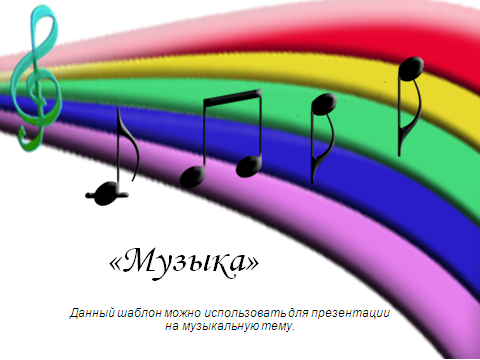